Танец и изобразительное искусство
сценография
Декорация.Сцена из балета «Жизель»
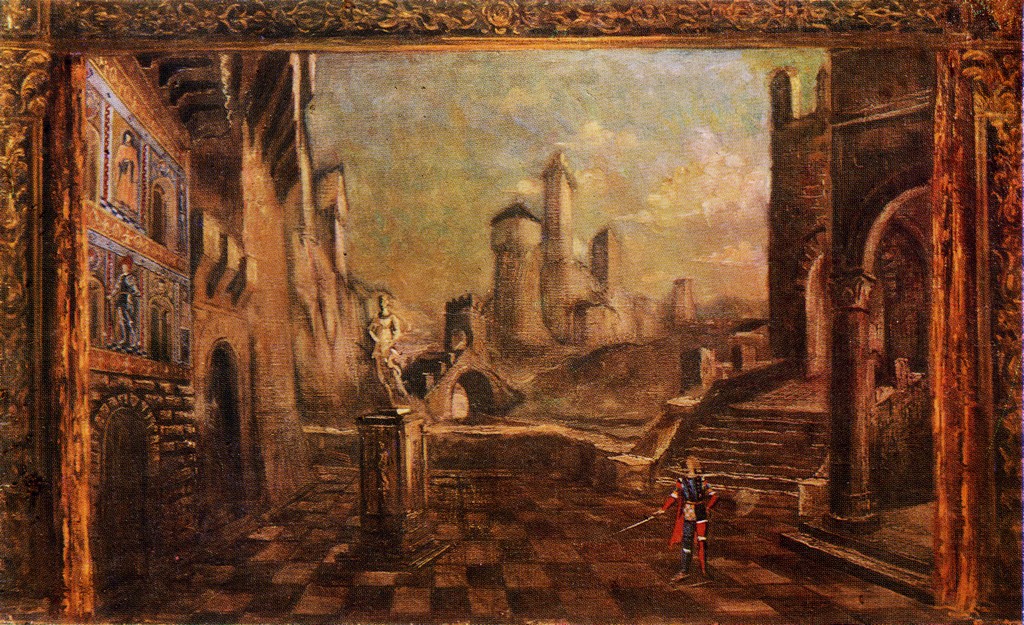 Эскиз декорации к балету «Ромео и Джульетта»
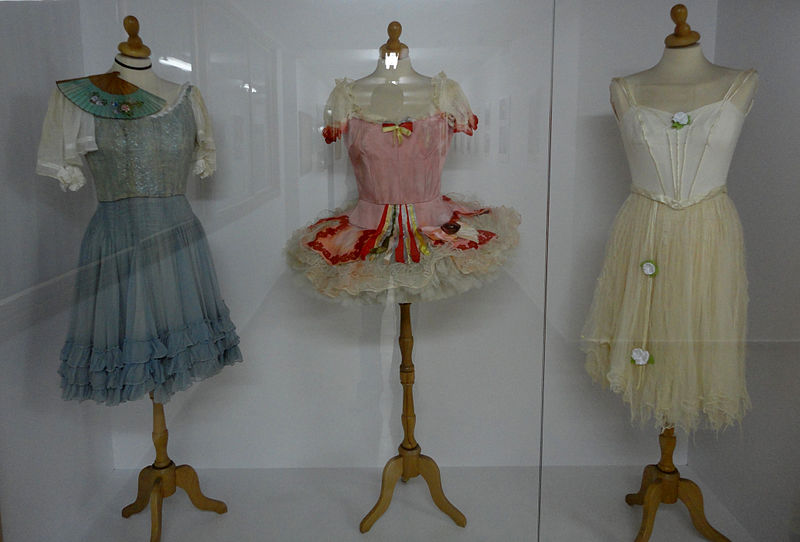 Балетный костюм
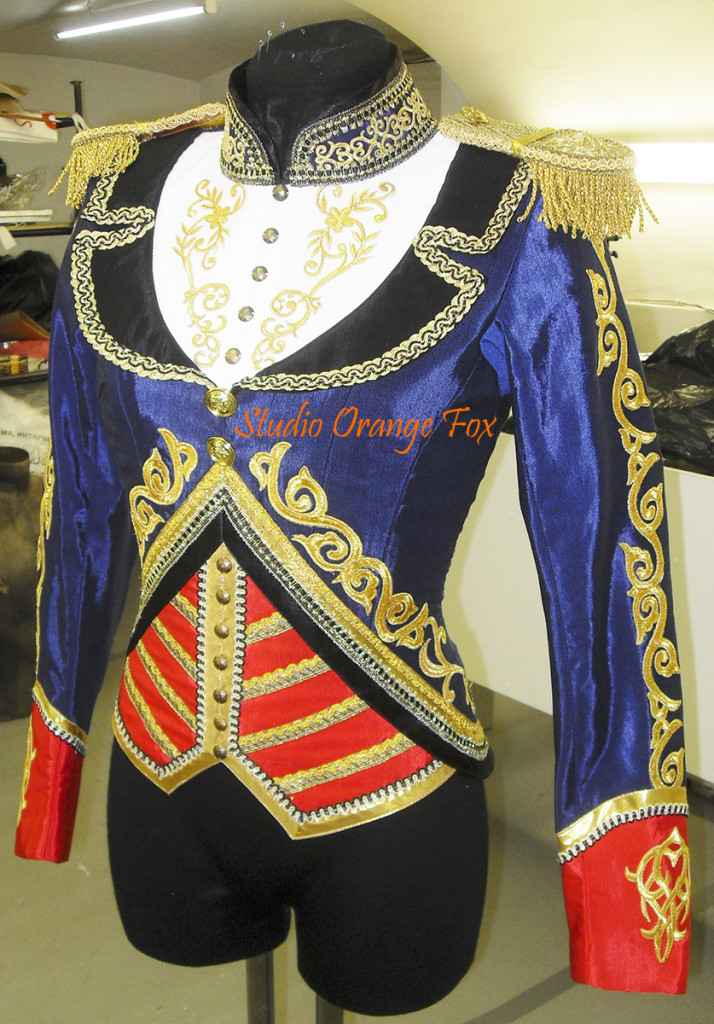 Эскиз костюма Ивана-Царевича. Костюм Щелкунчика.
Свет на сцене. «Жизель».Ночь.
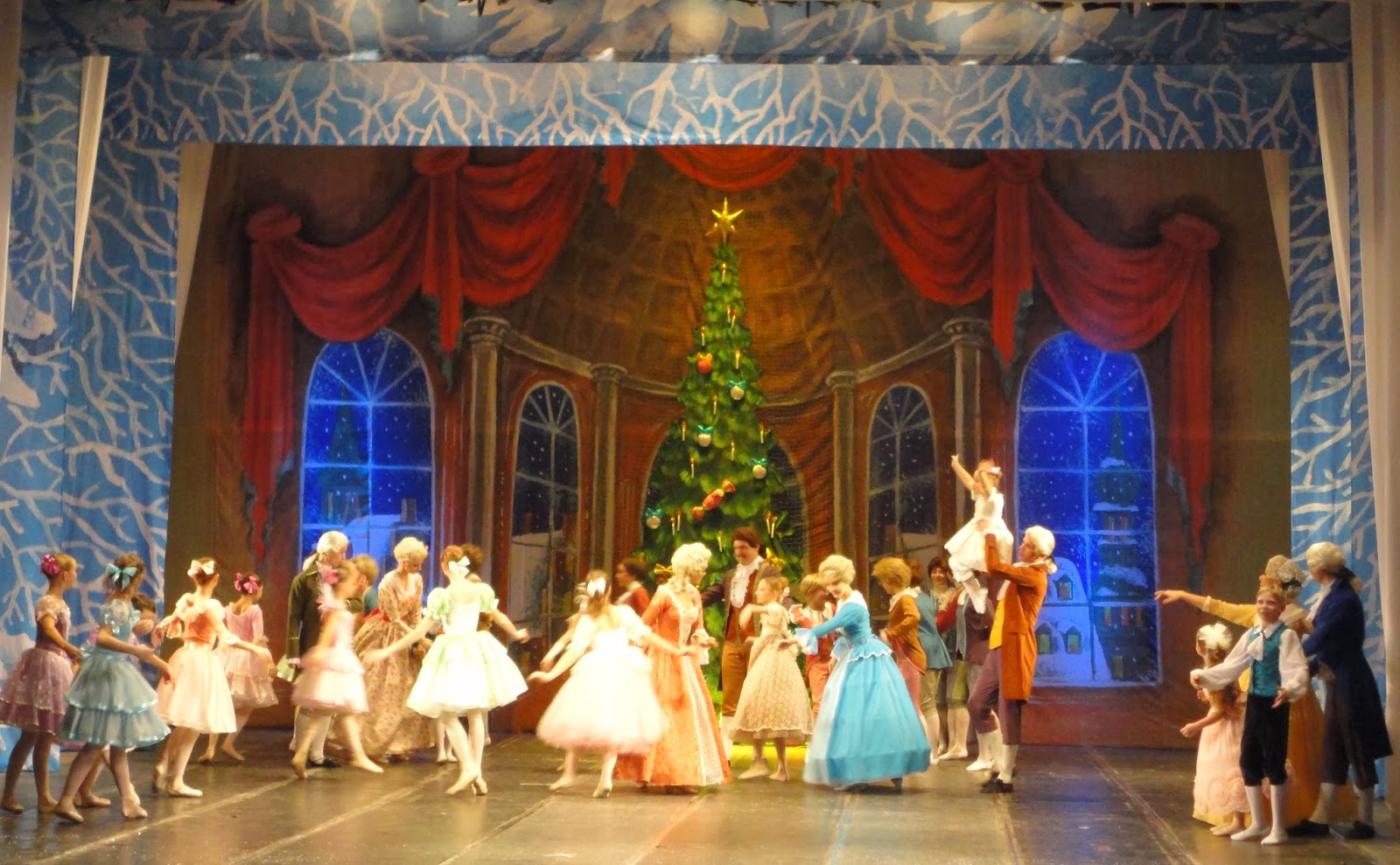 «Щелкунчик». Детский праздник
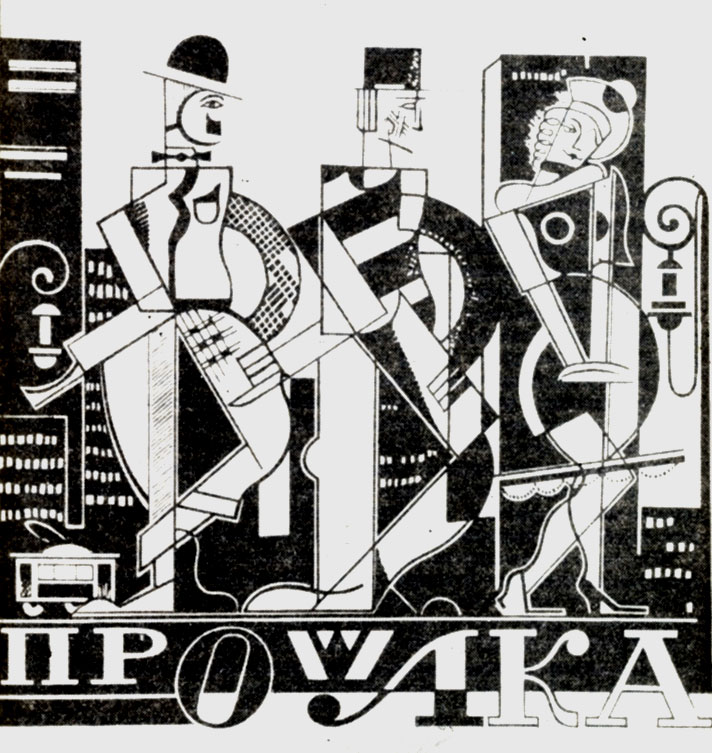 Танец в живописи.
Рисунок, картина, скульптур
Наскальные рисунки
Возрождение.     Средневековье.
Бранль –крестьянский танец
Бальный танец знати
Танцовщицы Э.Дега
Испанский танец. Жизель.
Танец и скульптура
Фигурки из металла
Фарфоровые статуэтки